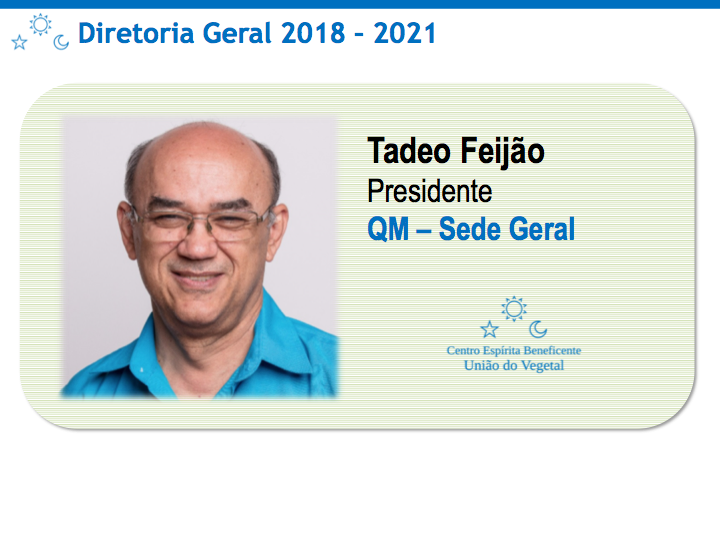 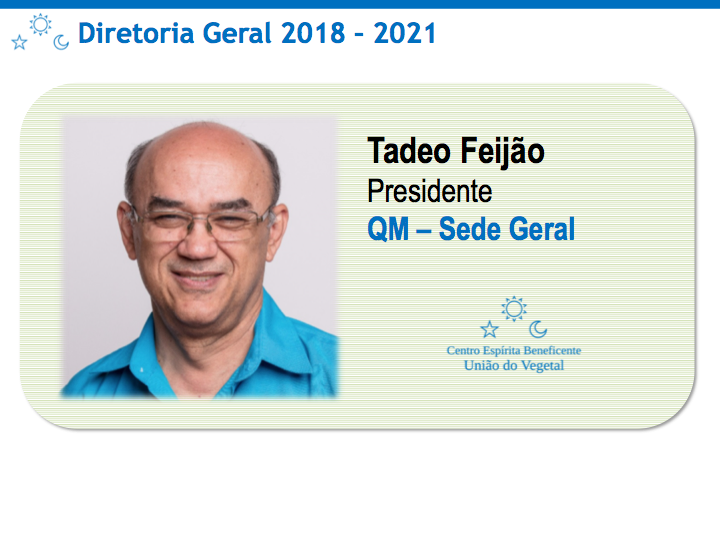 É antecipar ações e resultados de forma estratégica e realista
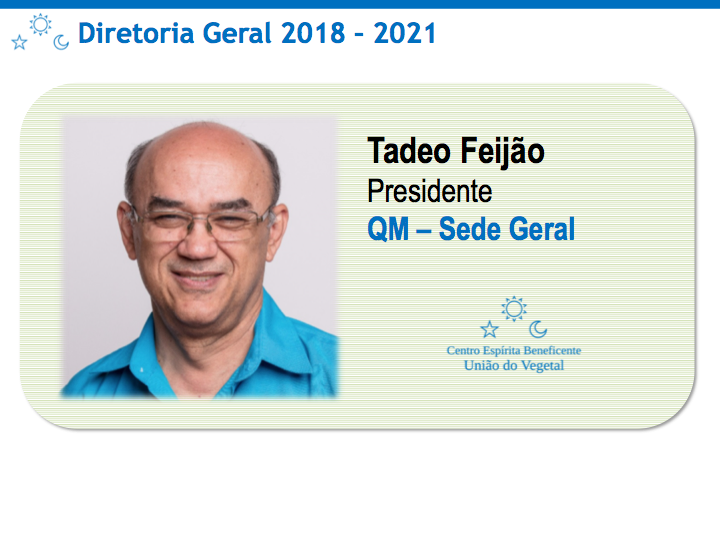 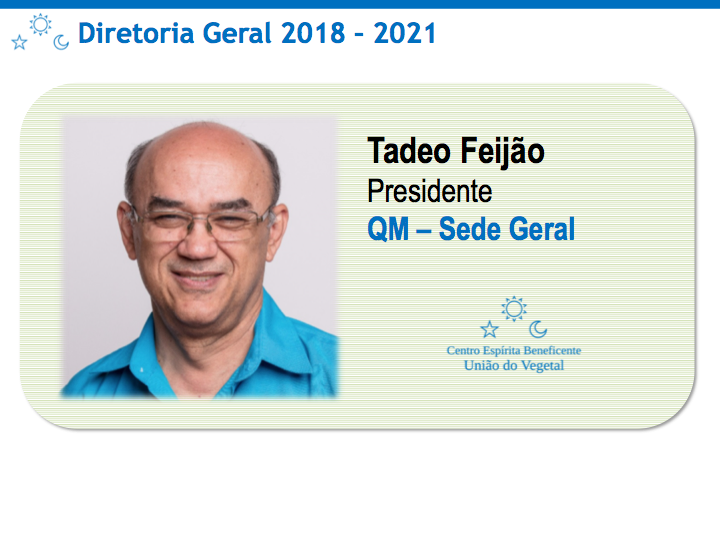 Planejamento
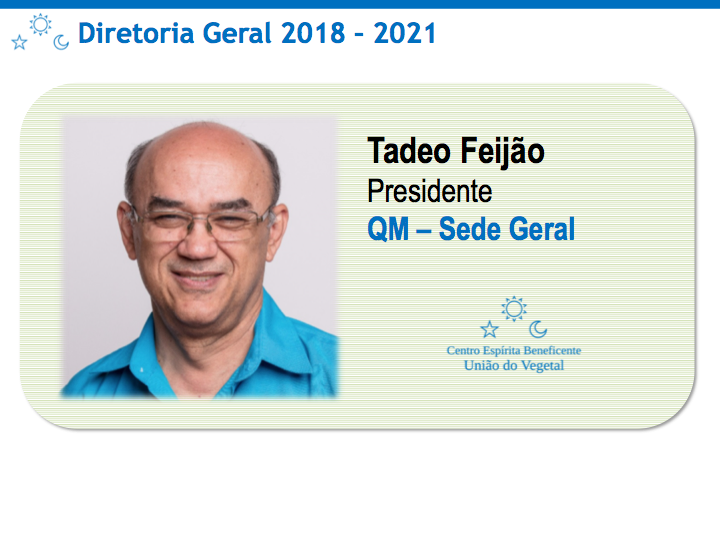 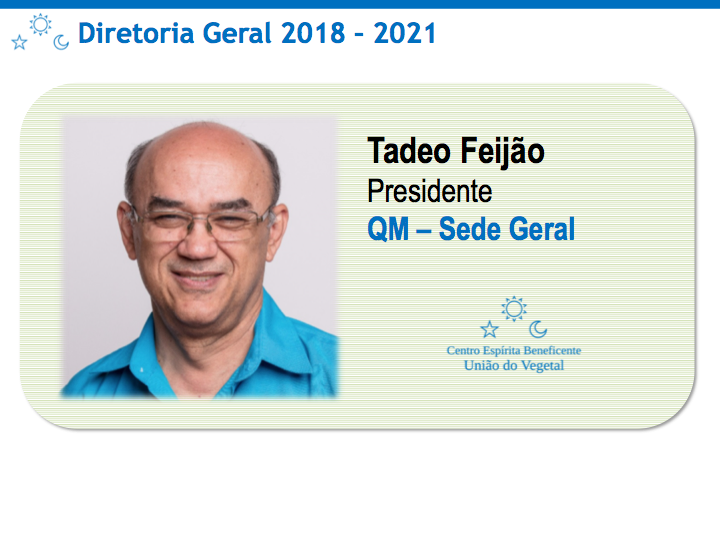 Planejamento
Cultura
Planejamento Estratégico
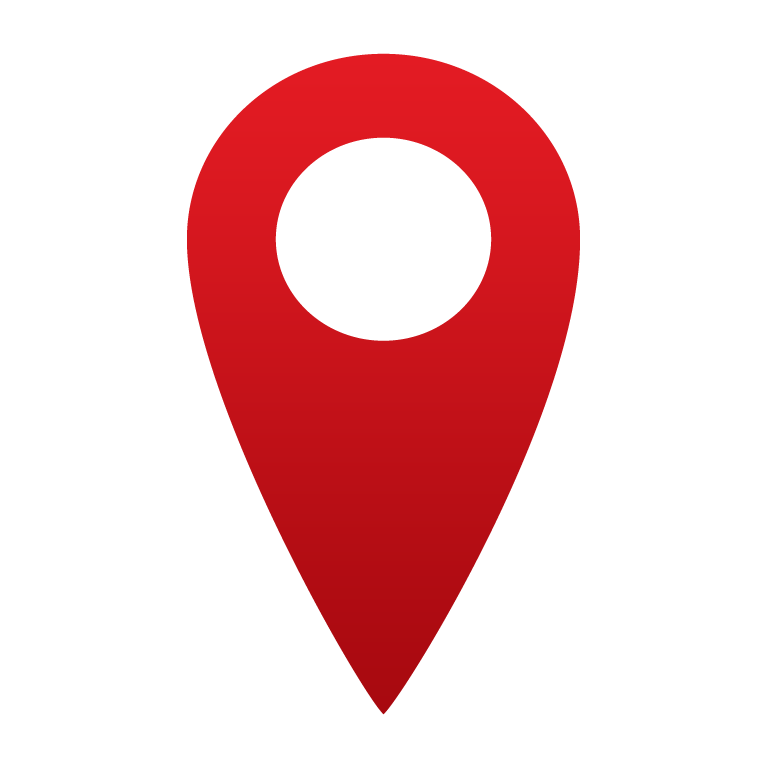 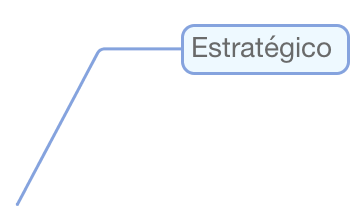 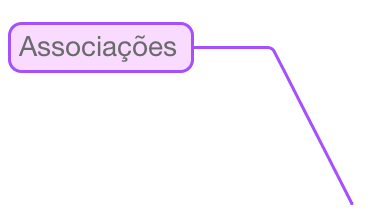 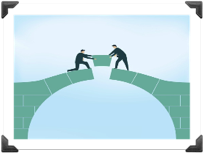 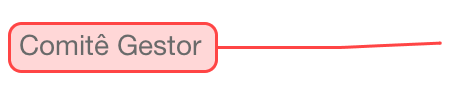 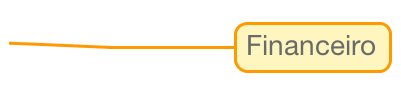 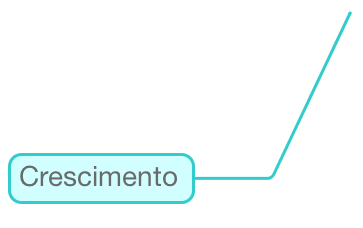 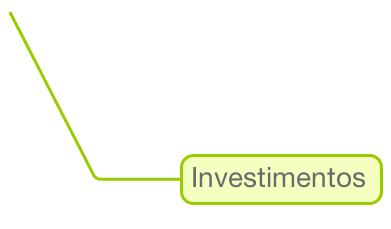 Planejamento Estratégico
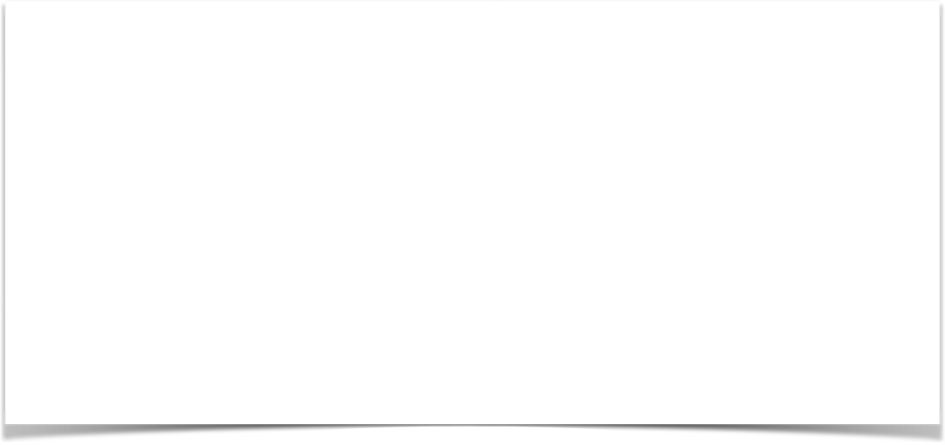 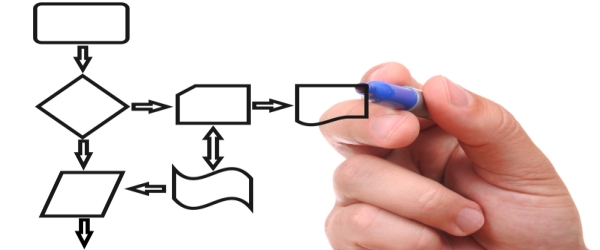 Planejamento Estratégico
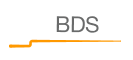 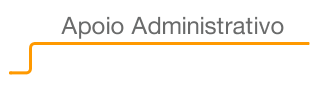 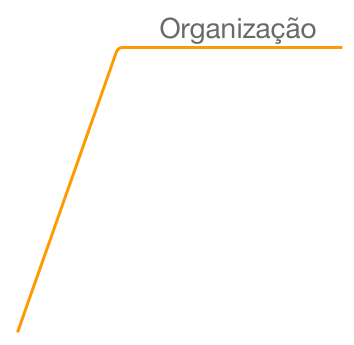 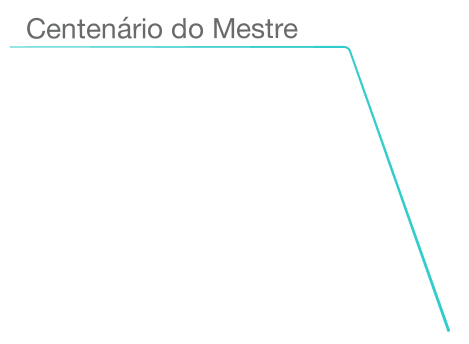 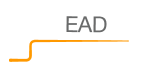 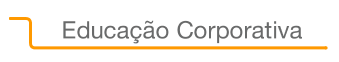 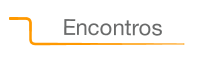 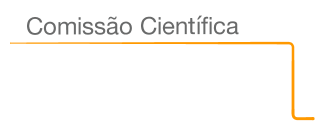 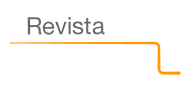 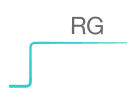 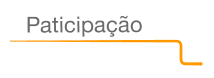 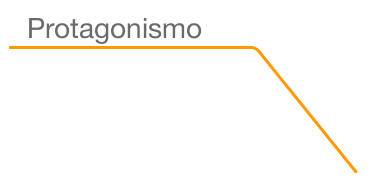 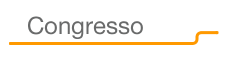 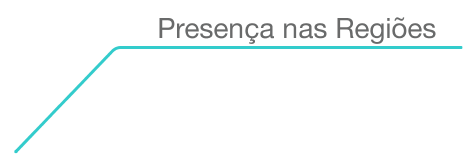 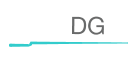 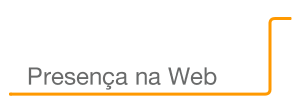 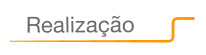 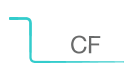 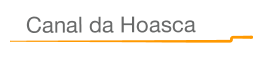 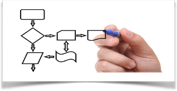 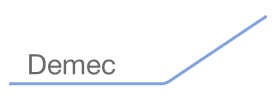 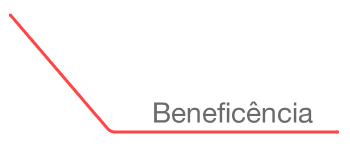 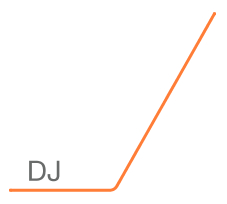 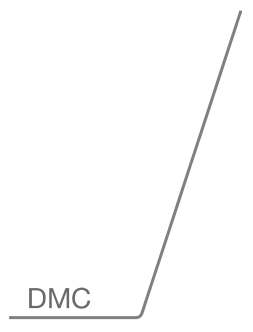 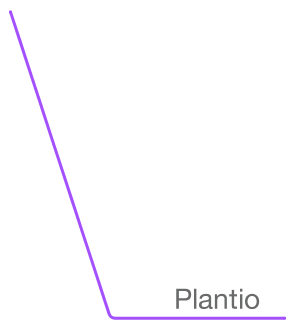 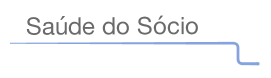 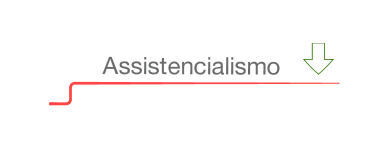 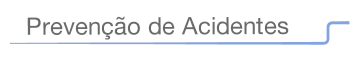 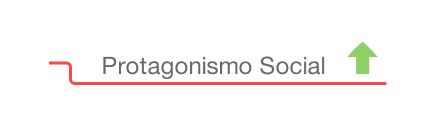 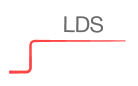 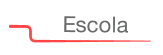 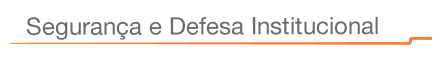 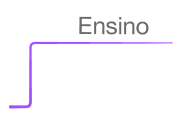 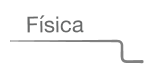 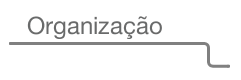 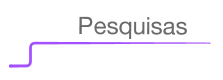 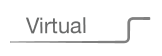 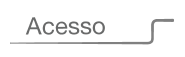 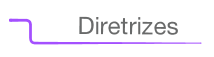 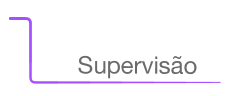 Planejamento Estratégico
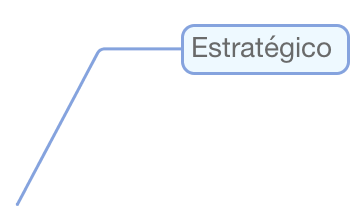 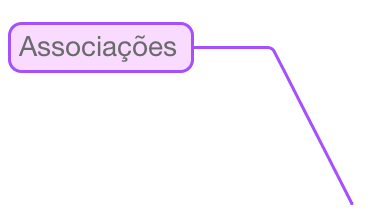 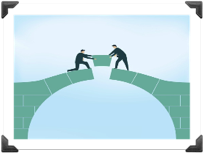 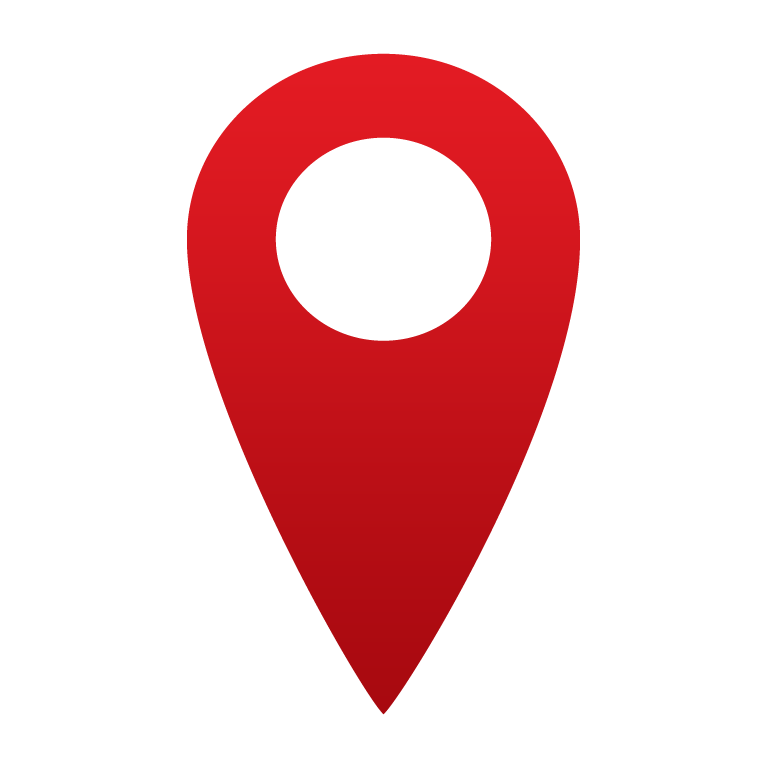 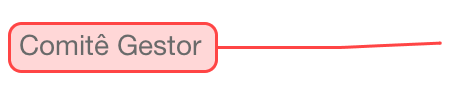 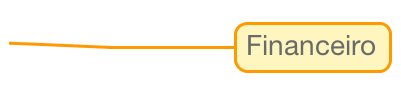 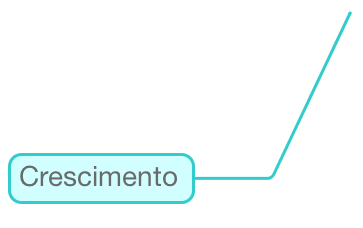 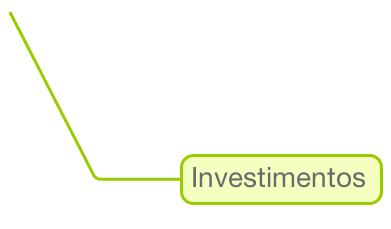 Planejamento Estratégico Financeiro
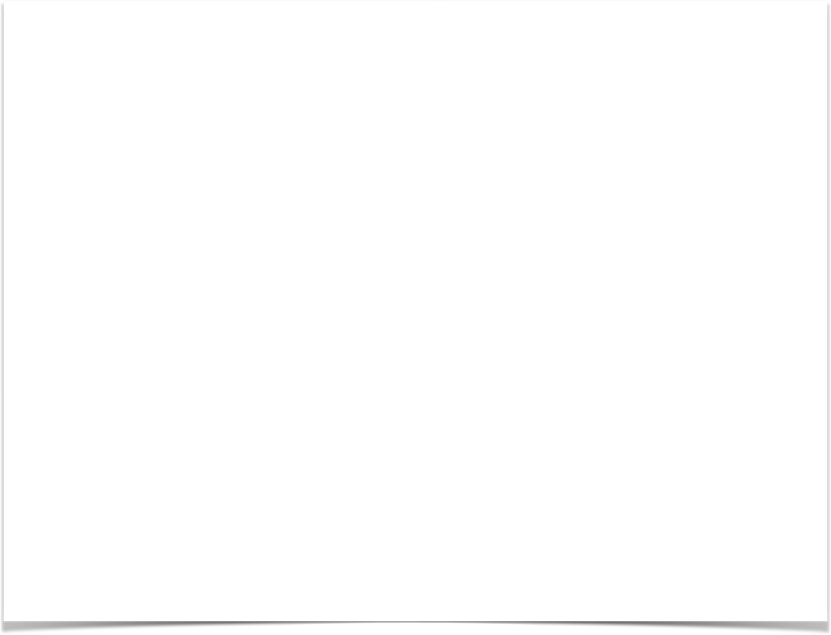 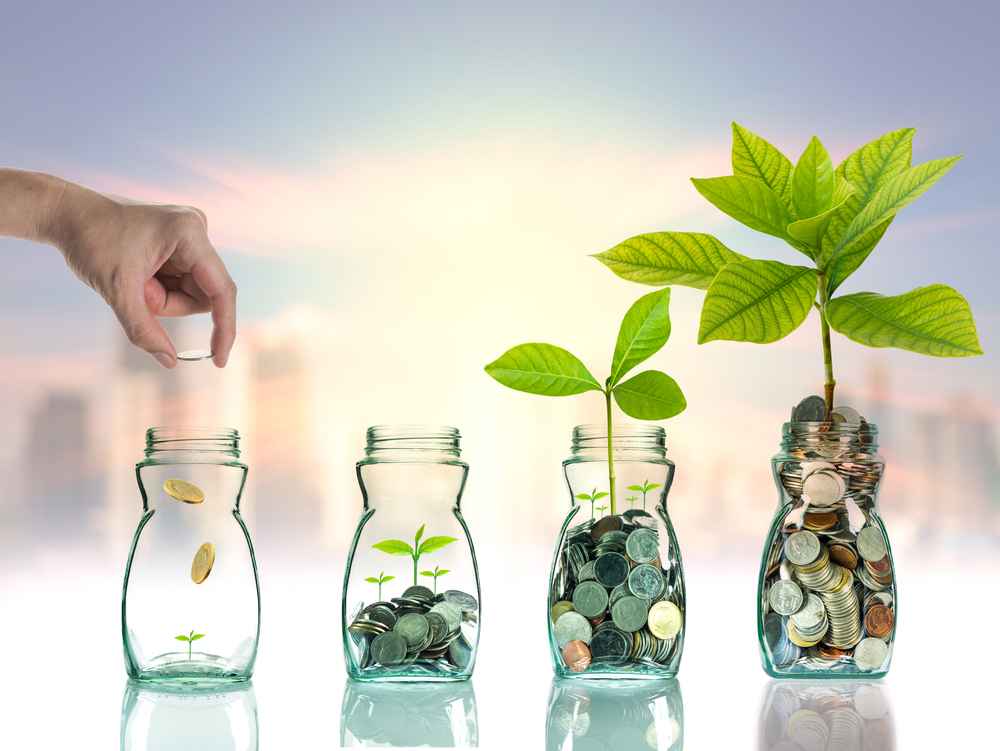 Planejamento Estratégico Financeiro
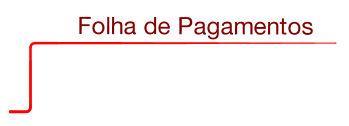 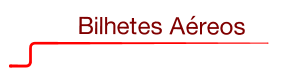 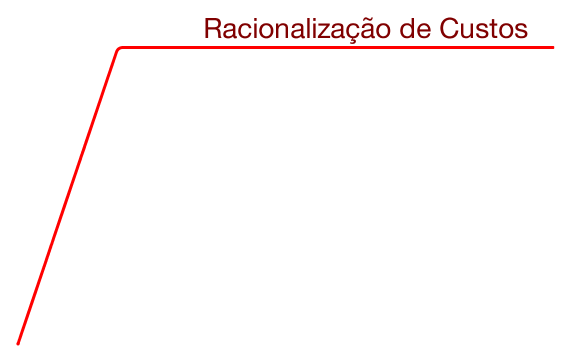 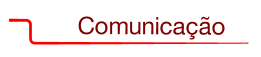 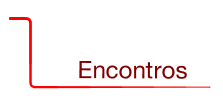 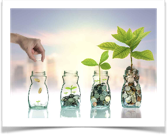 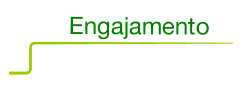 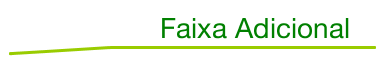 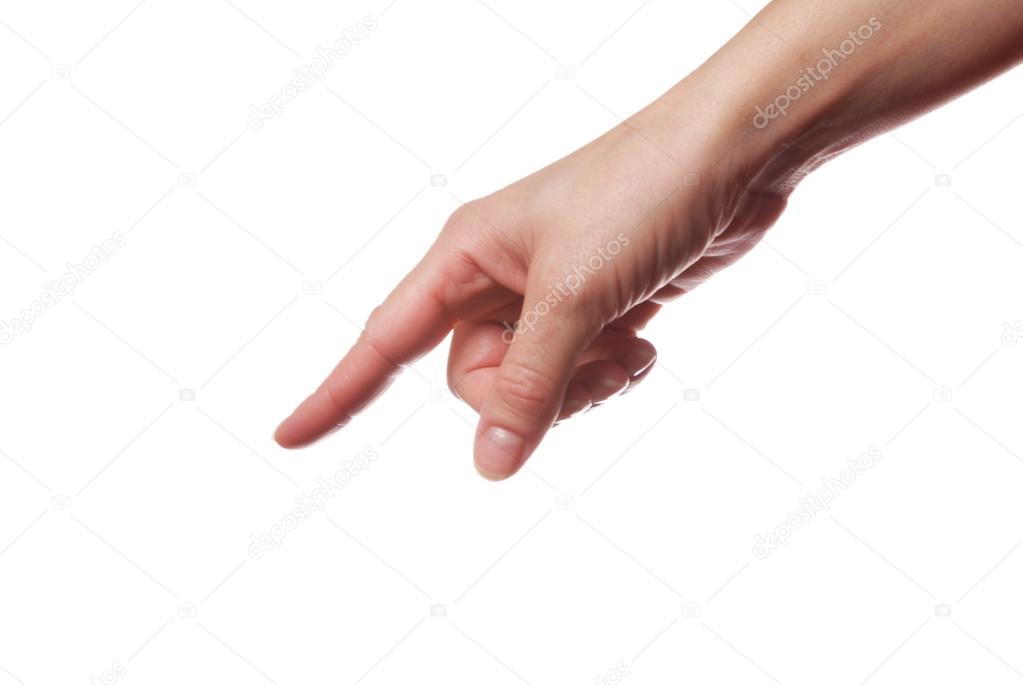 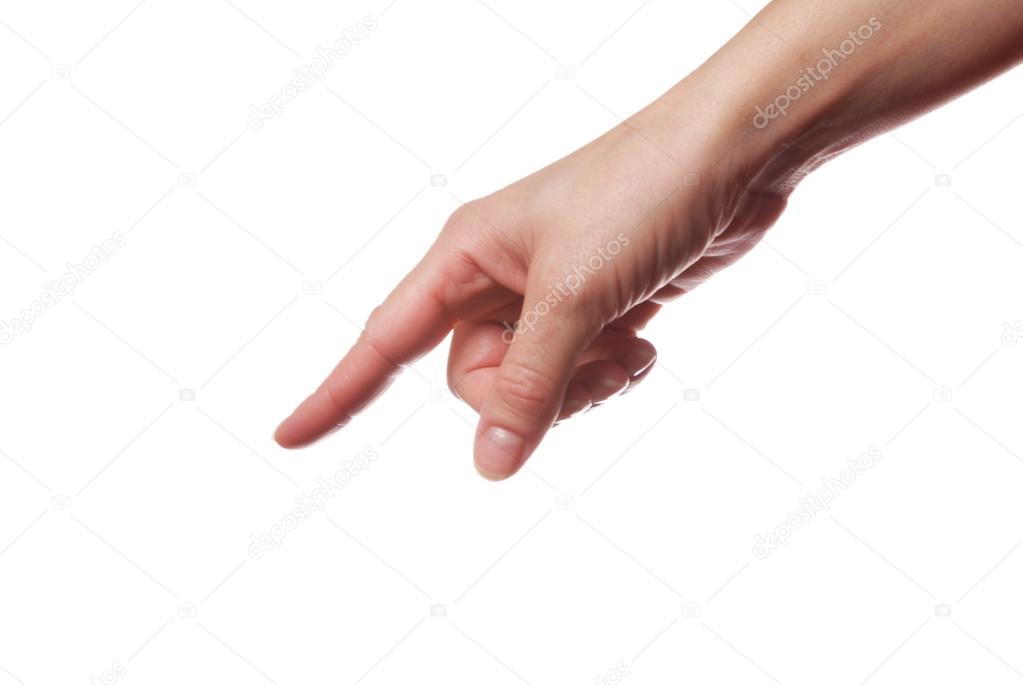 Planejamento Estratégico Financeiro
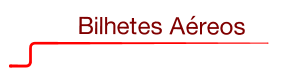 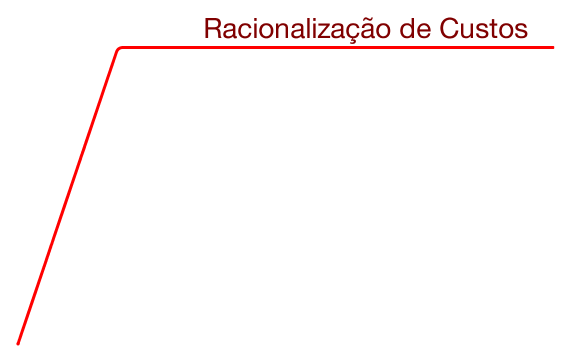 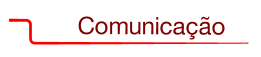 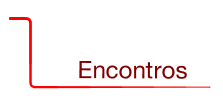 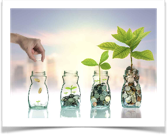 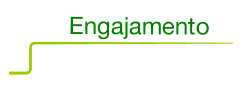 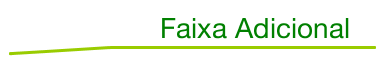 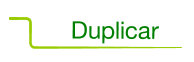 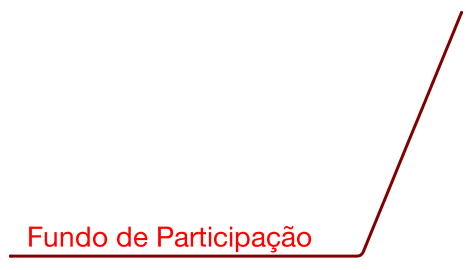 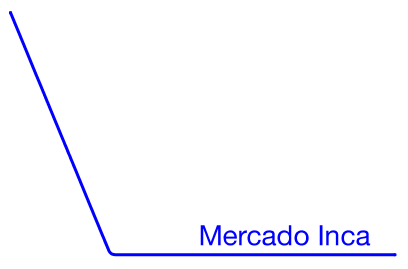 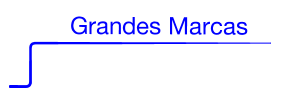 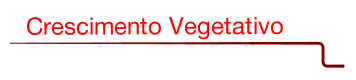 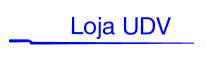 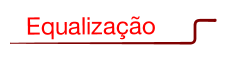 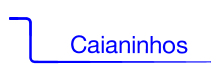 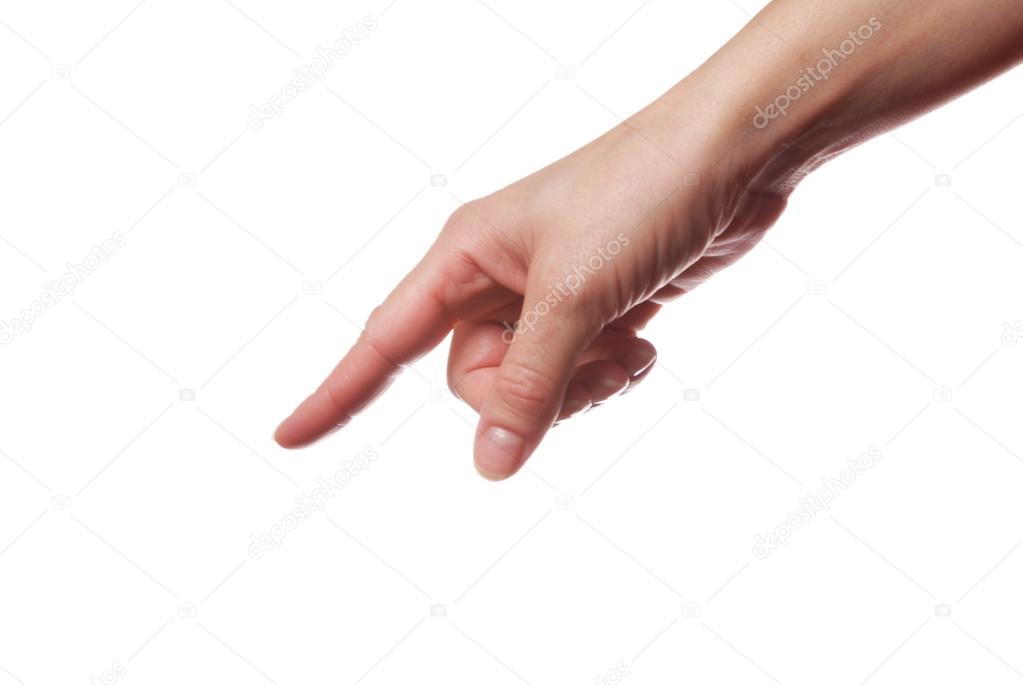 Planejamento Estratégico Financeiro
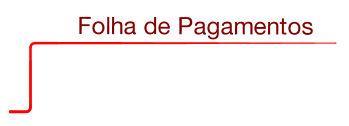 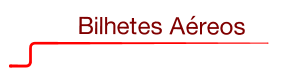 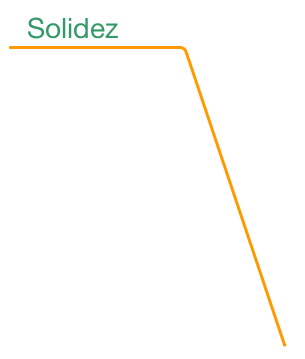 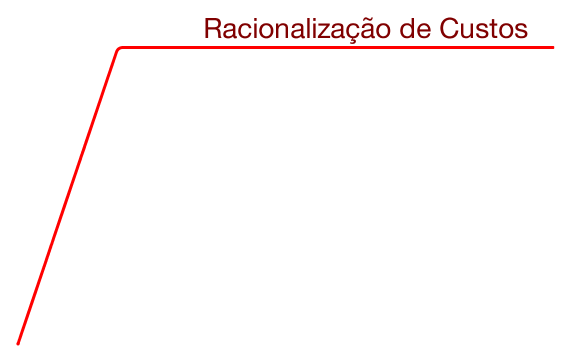 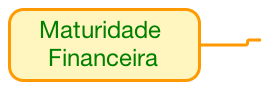 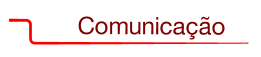 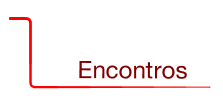 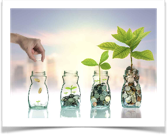 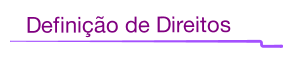 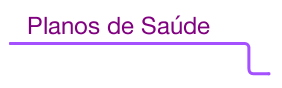 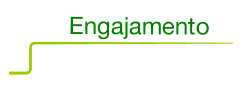 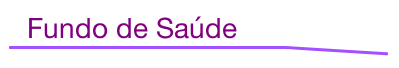 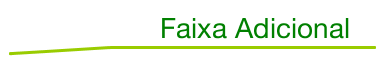 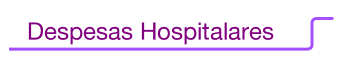 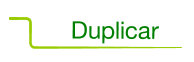 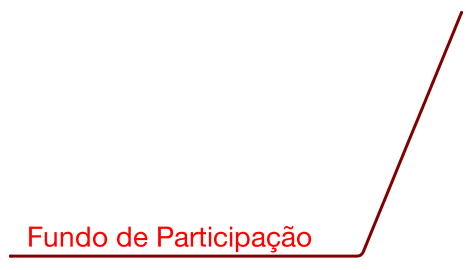 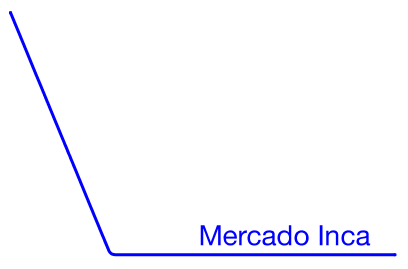 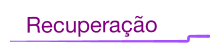 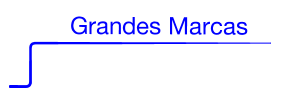 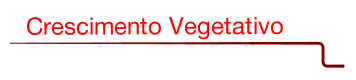 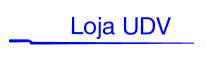 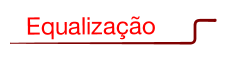 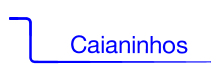 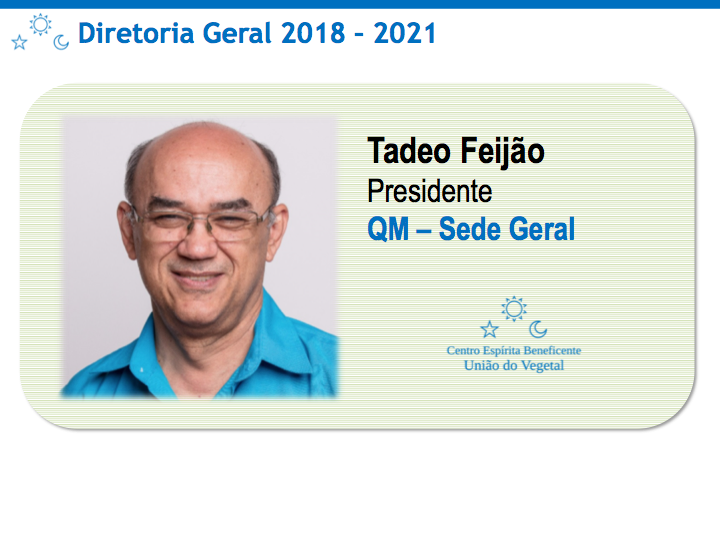 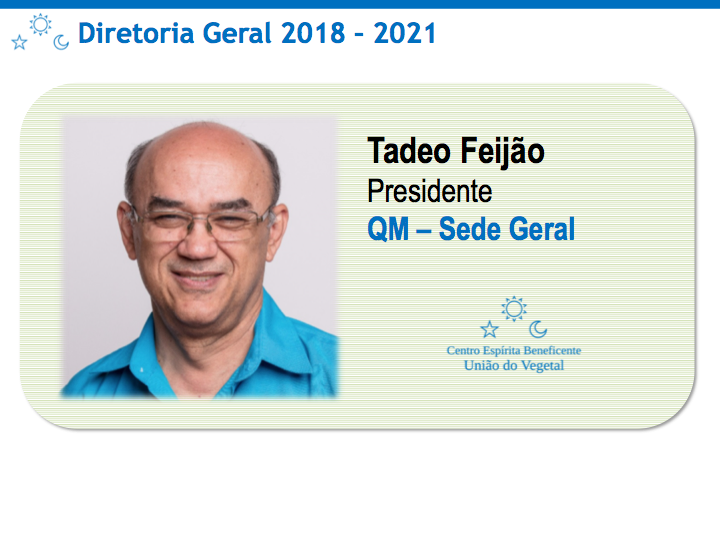 Ferramentas
Trello
5w2h
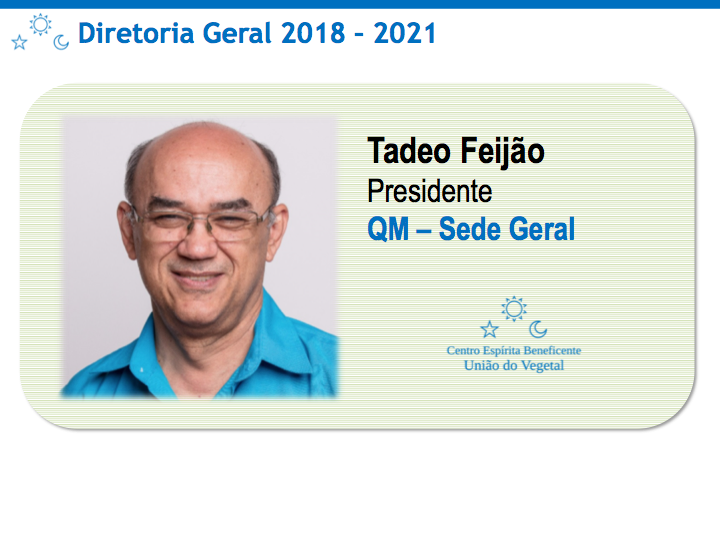 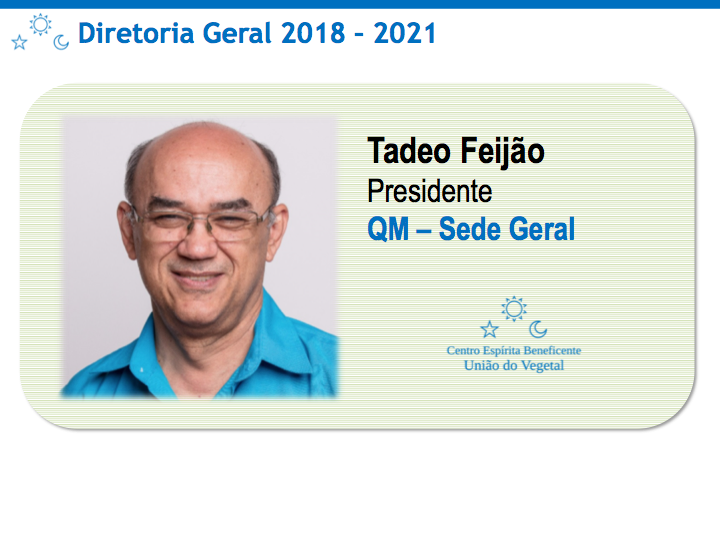 Grato
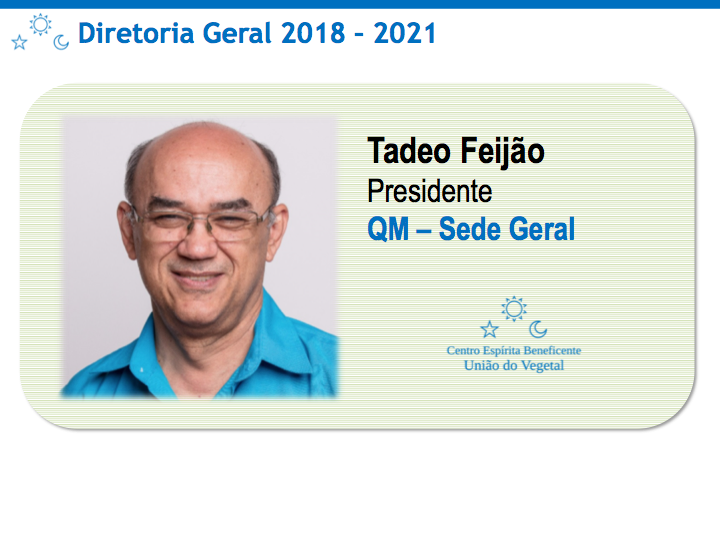 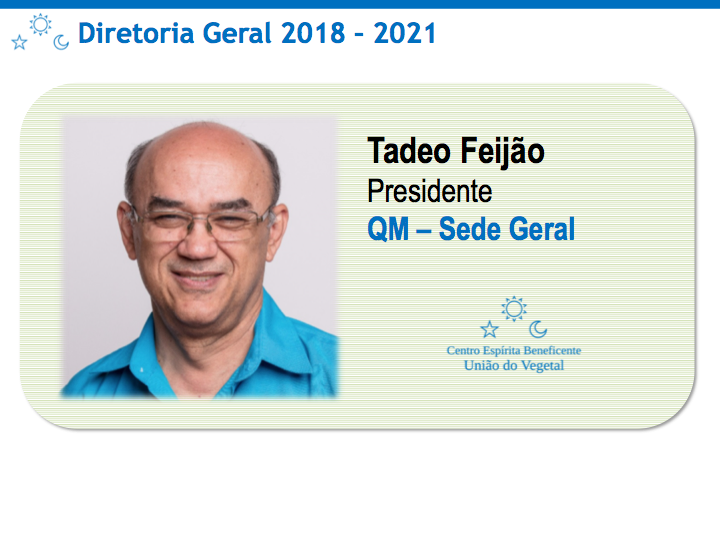